Chimica Organica e Biologica
Prof. Erik Laurini

ALOGENOALCANI
Alogenoalcani
Gli alogenoalcani, o alogenuri alchilici sono molecole organiche contenenti un atomo di alogeno legato ad un carbonio ibridato sp3.
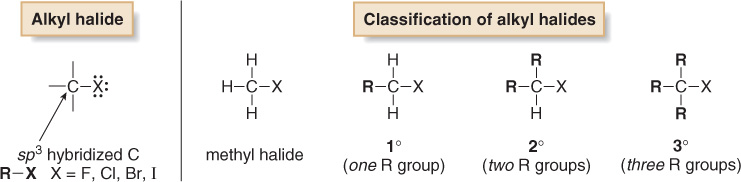 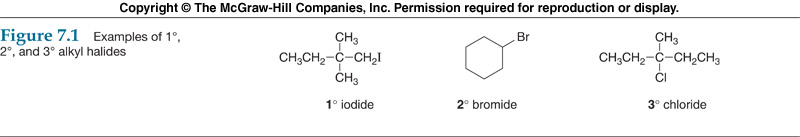 L’atomo elettronegativo di alogeno crea un legame C—X polare, rendendo elettron-povero l’atomo di carbonio.
Ci sono altri tipi di alogenuri organici. Tra questi gli alogenuri vinilici, alogenuri arilici, alogenuri allilici e alogenuri benzilici.
Alogenoalcani
Proprietà  fisiche
Sono presenti interazioni dipolo-dipolo a causa del legame polare C—X,
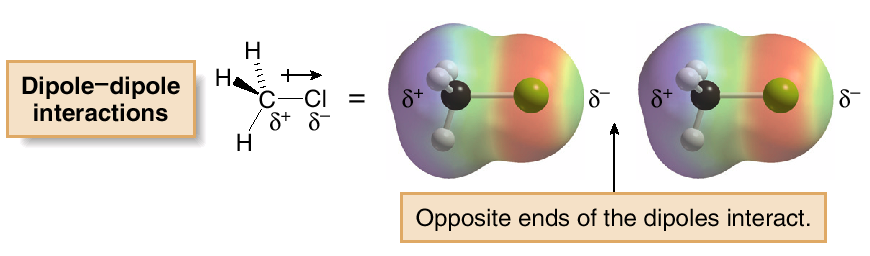 Hanno di conseguenza un bp ed un mp (°C) più elevato rispetto ai corrispettivi alcani.
Sono solubili in solventi organici ed insolubili in H20.
Alogenoalcani – Sostituzione Nucleofila (SN)
In ogni reazione di sostituzione sono sempre presenti tre componenti.
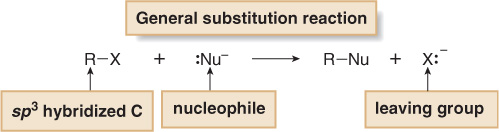 Esistono due meccanismi SN2 e SN1.
Differiscono per l’andamento temporale della rottura legame C-gruppo uscente e della formazione del nuovo legame C-Nu.
Alogenoalcani – Sostituzione Nucleofila (SN)
Nella SN2 (bimolecolare), c’è la contemporanea formazione di un nuovo legame tra Nu- e E+ e la rottura di un legame con formazione di molecole stabili.
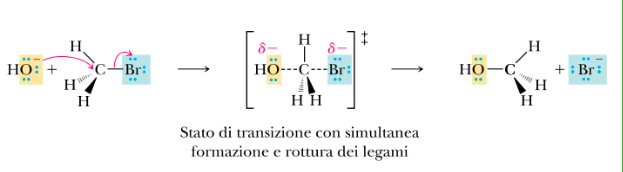 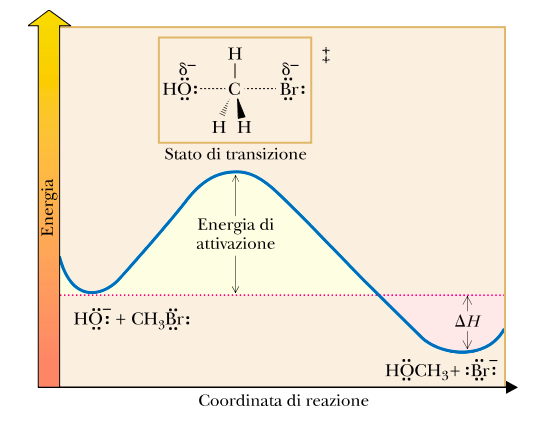 Alogenoalcani – Sostituzione Nucleofila (SN)
La SN1 (monomolecolare), invece avviene a stadi.
Nel primo stadio avviene la rottura di un legame con formazione dell’elettrofilo (carbocatione).
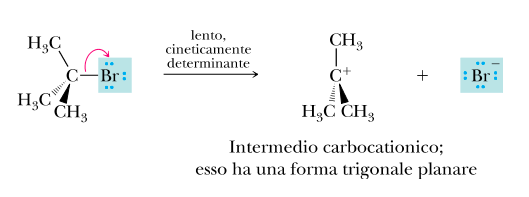 Nel secondo stadio avviene la formazione del nuovo legame tra l’E+ e Nu- con formazione di uno ione stabile.
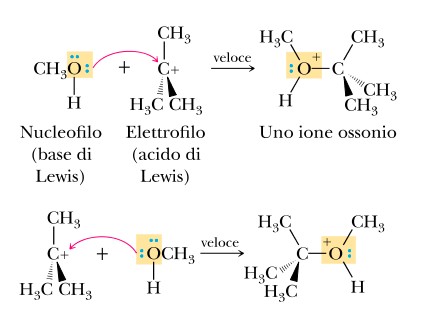 Nel terzo stadio avviene la rimozione di un protone (H+) per ottenere la molecola finale.
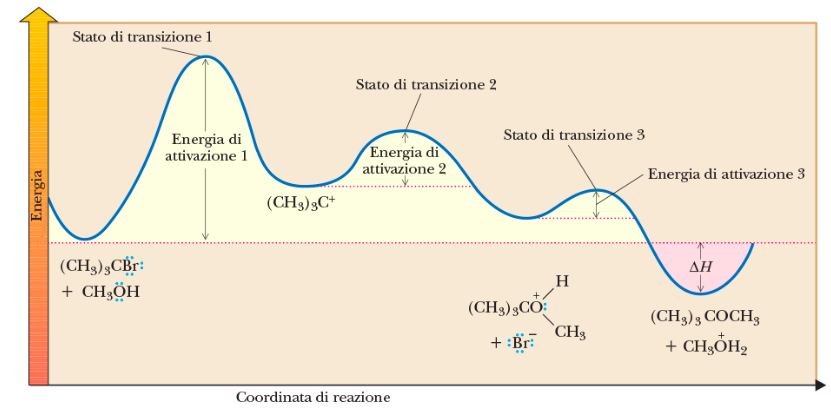 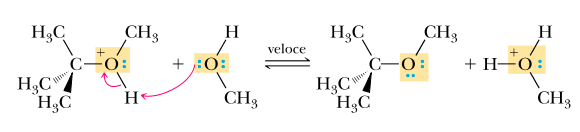 Alogenoalcani – Sostituzione Nucleofila (SN)
Fattori che influiscono sul meccanismo SN2 o SN1:
Cinetica e stereochimica (attacco preferenziale);
Struttura intermedi (stabilità, carbocatione, ingombro sterico…);
Gruppo uscente;




Solvente (polari/apolari; protici/aprotici);
Struttura del –Nu;
Meccanismi di trasposizione.
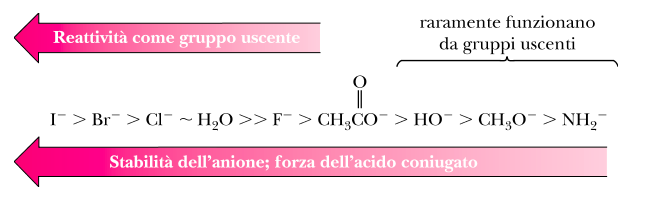 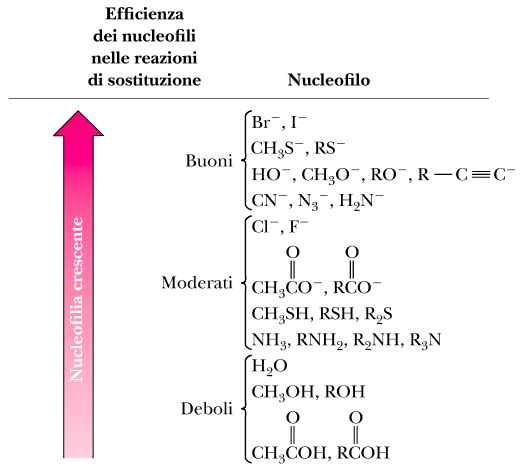 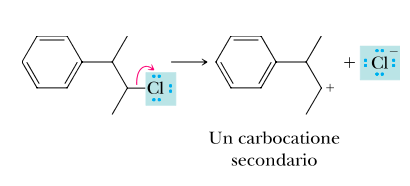 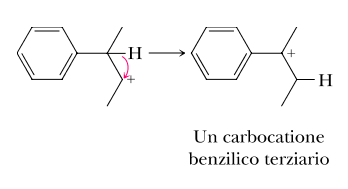 I° < II° < III°
Alogenoalcani – SN2
Alogenuri alchilici e sostituzioni nucleofile: La nucleofilicità è invece una misura di quanto prontamente un atomo dona la sua coppia elettronica ad altri atomi. Essa è caratterizzata dalla costante di velocità k, che la rende una proprietà cinetica.
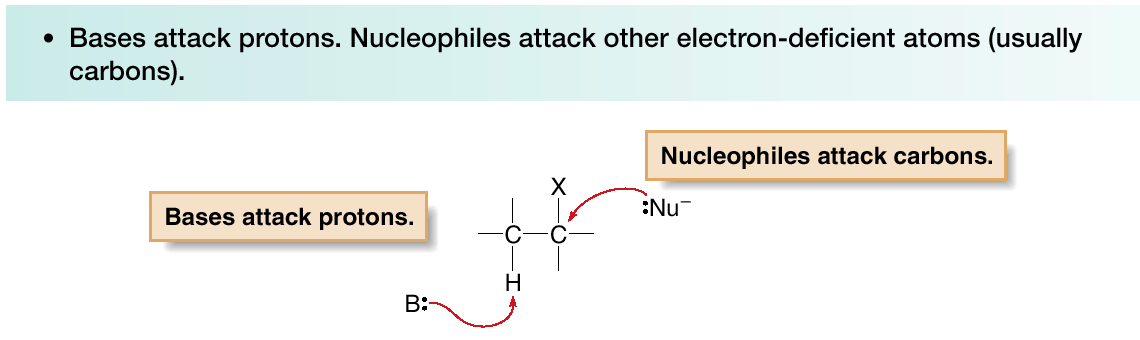 In ogni reazione di sostituzione sono sempre presenti tre componenti.
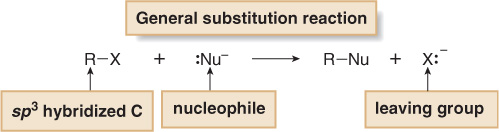 Alogenoalcani - NUCLEOFILI
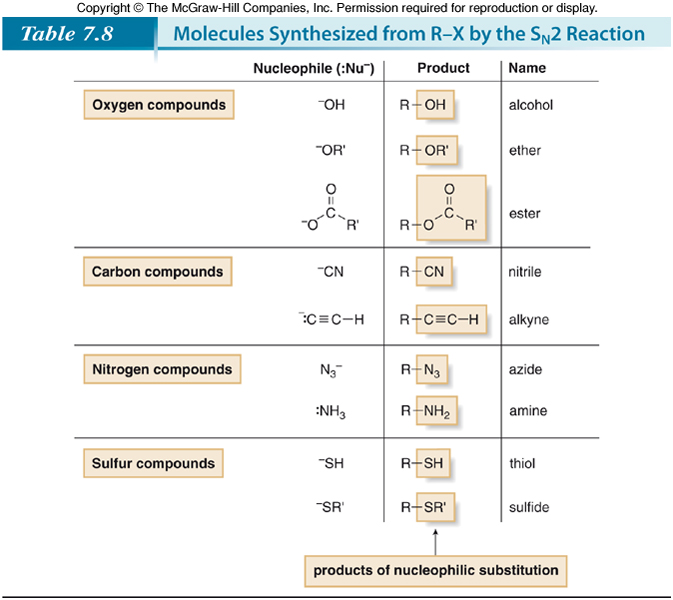 Alogenoalcani - NUCLEOFILI
Scala di nucleofilicità
La nucleofilicità è parallela alla basicità in tre casi:
Per due nucleofili con lo stesso atomo nucleofilo, più forte è la base più forte è il nucleofilo.
	La nucleofilicità relativa di HO¯ e CH3COO¯, due nucleofili ossigenati, si può determinare paragonando i valori di pKa dei loro acidi coniugati (H2O = 15.7, e CH3COOH = 4.8). HO¯ è una base più forte e un nucleofilo migliore rispetto a CH3COO¯.
2.	Un nucleofilo carico negativamente è sempre più forte del suo acido coniugato.
	 HO¯ è una base più forte e nucleofilo migliore rispetto ad H2O.
3.	Muovendosi da destra a sinistra lungo una riga della tavola periodica, la nucleofilicità aumenta parallelamente all’aumentare della basicità:
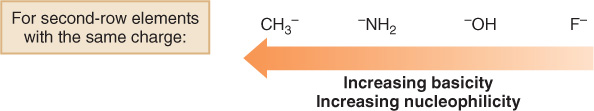 Alogenoalcani - NUCLEOFILI
Il nucleofilo
La nucleofilicità non è correlata alla basicità quando l’ingombro sterico diventa importante. 
L’ingombro sterico causa una diminuzione della reattività per la presenza di gruppi voluminosi attorno al centro di reazione.
L’ingombro sterico diminuisce la nucleofilicità ma non la basicità.
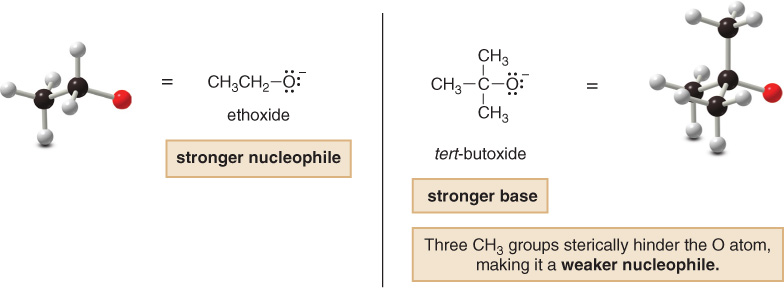 Alogenoalcani – Gruppo Uscente
A parità di altre condizioni (struttura della catena R, nucleofilo, solvente), gli iodoalcani R-I reagiscono più velocemente  dei bromoalcani R-Br e dei cloroalcani R-Cl. 
Praticamente non si conoscono reazioni di sostituzione  nucleofila su fluoroalcani R-F.
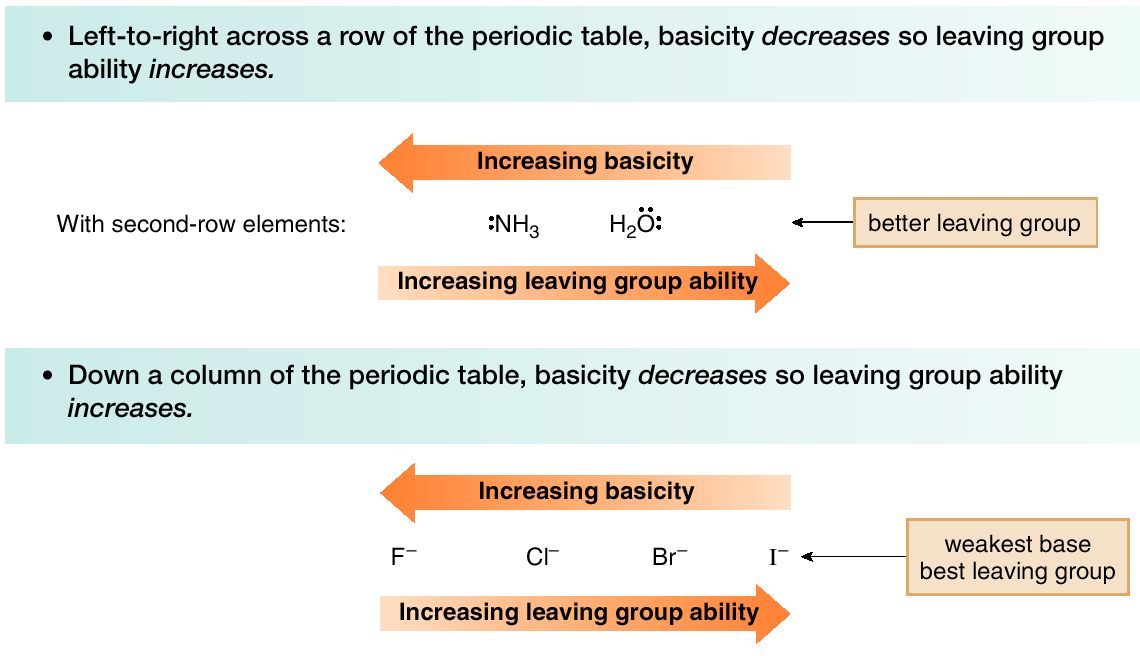 La sostituzione del Carbonio a cui è legato l’alogeno influisce sulla velocità della reazione.
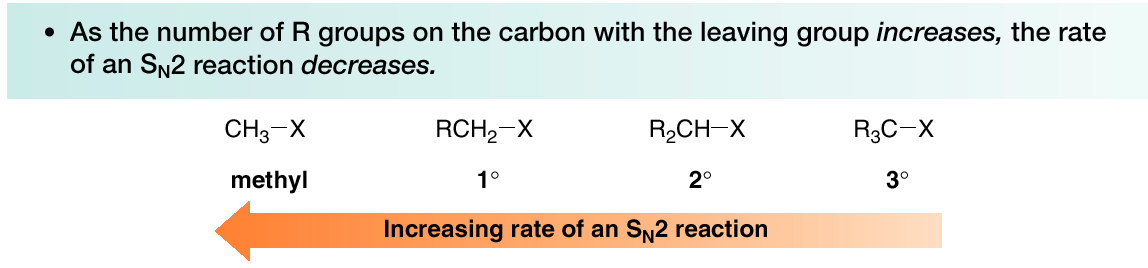